স্বাগতম
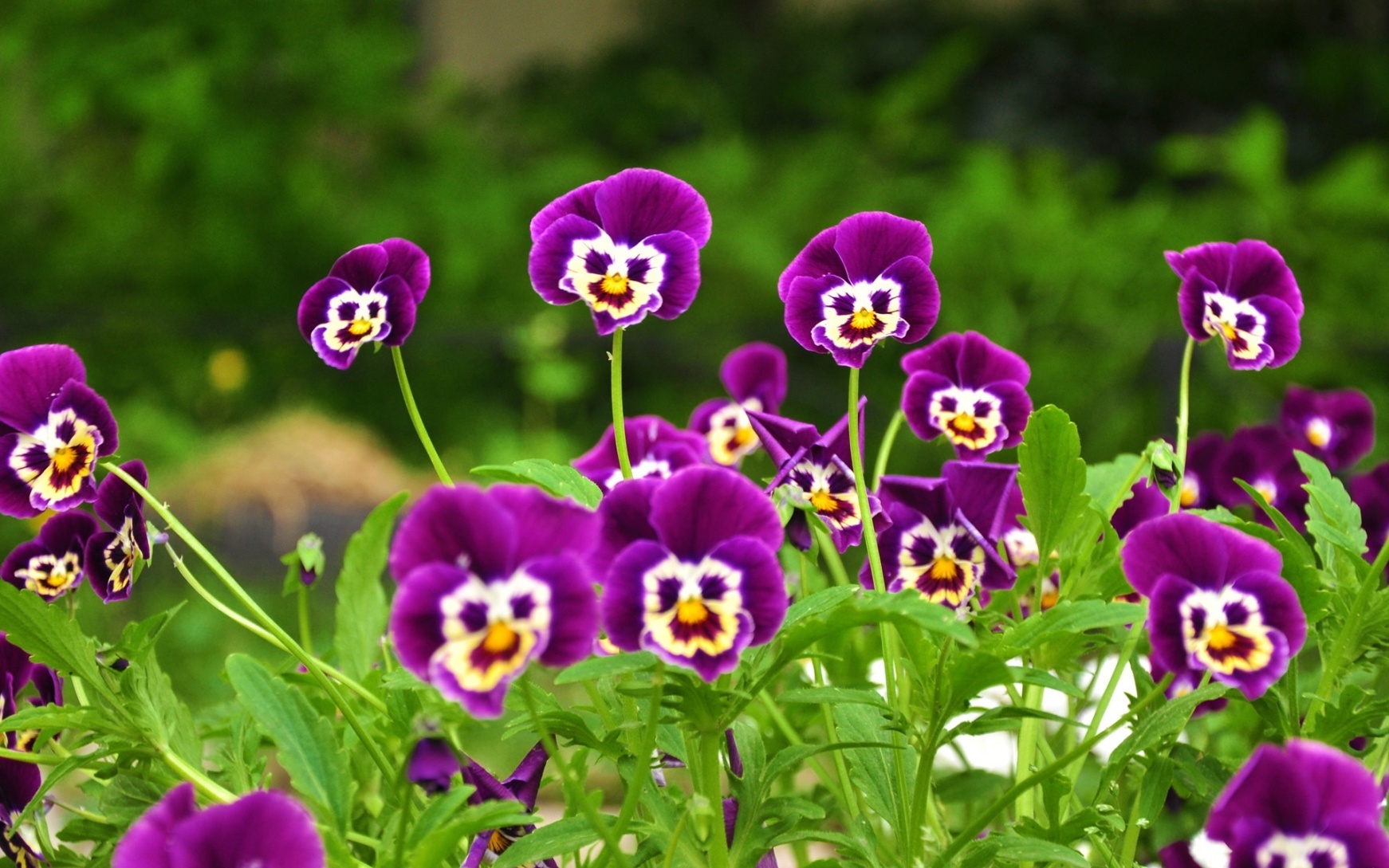 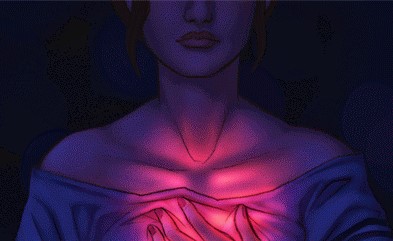 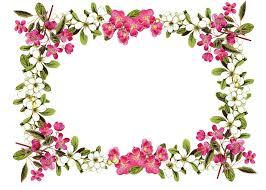 শিক্ষক পরিচিতি
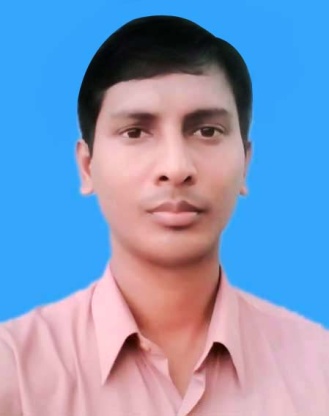 মোঃশফিকুর রহমান
প্রভাষক জীববিজ্ঞান
কাজী নোমান আহমেদ ডিগ্রী কলেজ
মুরাদনগর,কুমিল্লা।
মোবাইলঃ ০১৭২১৩৬৮৯৩২
email:shafiqrahman597@gmail.com.
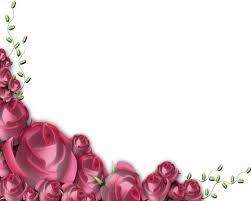 শ্রেণি-একাদশ/দ্বাদশ
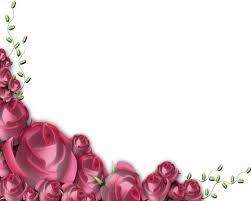 বিষয়-জীব বিজ্ঞান পাঠ-জীবে পরিবহন
সময়-৪৫ মিঃ
তাং-১৬-০২-২০২১.
নিচের উপাদানগুলো লক্ষ্য কর-
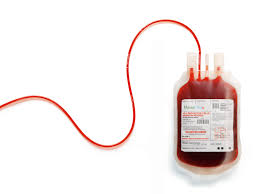 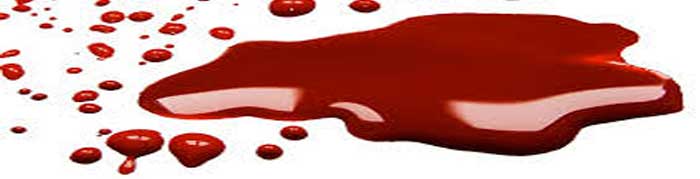 এই পাঠ শেষে শিক্ষার্থীরা....
বিভিন্ন প্রকার রক্তকণিকার নাম ও গঠন বর্ণনা করতে পারবে।
বিভিন্ন প্রকার রক্তকণিকার কাজ ব্যাখ্যা করতে পারবে।
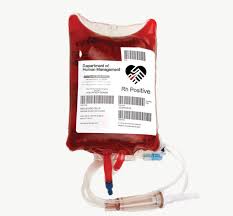 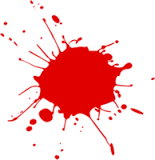 -পাঠ শিরোনাম-
রক্ত ও রক্তের উপাদান
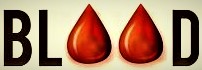 i³(Blood)
i³ :  åæYxq †g‡mvWvg©  †_‡K Drcbœ i³im I i³KwbKv wb‡q MwVZ A¯^”Q,jebv³,PUP‡U,mvgvb¨ mvgvb¨ ÿvixq †h we‡kl ai‡Yi jvj e‡Y©i Zij †hvRK Kjv hv ü`wcÐ I i³evwnKvi gva¨‡g gvbe †`‡ni me©Î mÂvwjZ nq Zv‡K i³ e‡j|
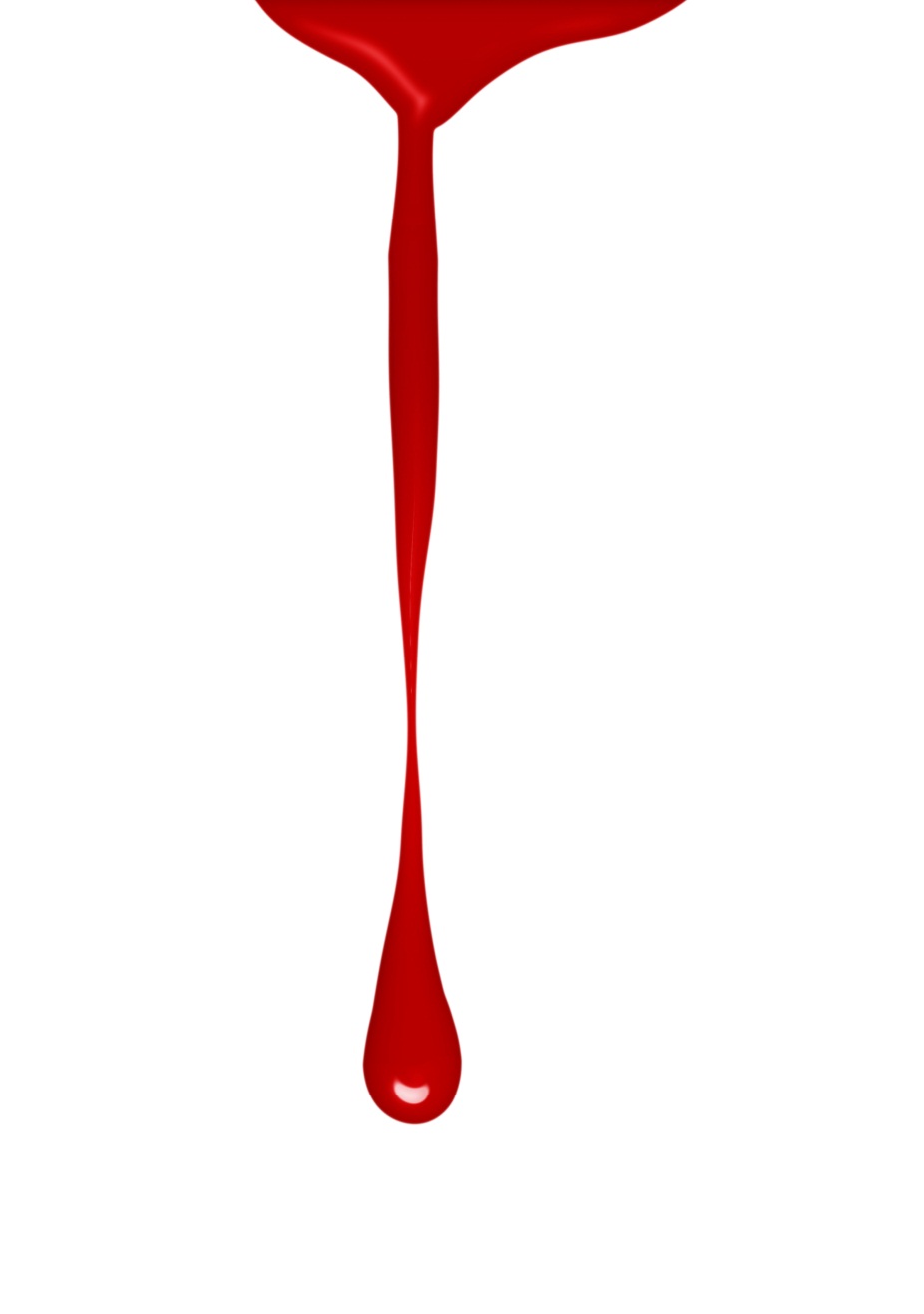 i‡³i ‰ewkó¨:
1.i‡³i তাপ gvÎv M‡o 7.35-7.45| 
2.mRxe i‡³i ZvcgvÎv 360-380 †mjwmqvm/ 940-960 dv‡ibnvBU|
3|150 -170 ZvcgvÎvq i‡³i Av‡cwÿK ¸iæZ¡ cÖvq cyiæ‡li †ÿ‡Î 1.057 gwnjv‡`i 1.053|
4| A‰Re je‡Yi Dcw¯w¯’‡Z i³ jeYv³|
5. i‡³i Av‡cwÿK mv›`ªZv 4-6|
নিম্নে রক্তকণিকার চিত্র  লক্ষ্য কর-
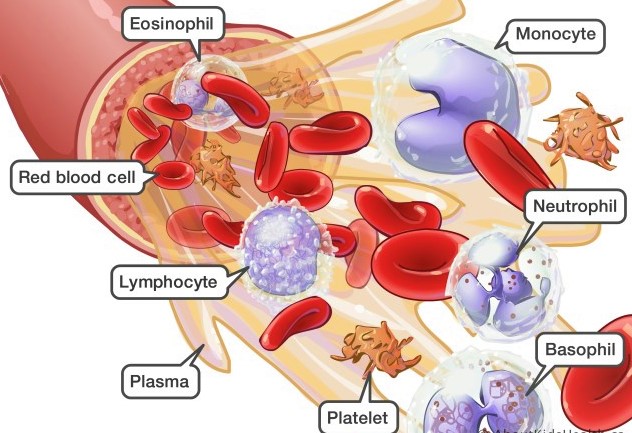 রক্তের উপাদান
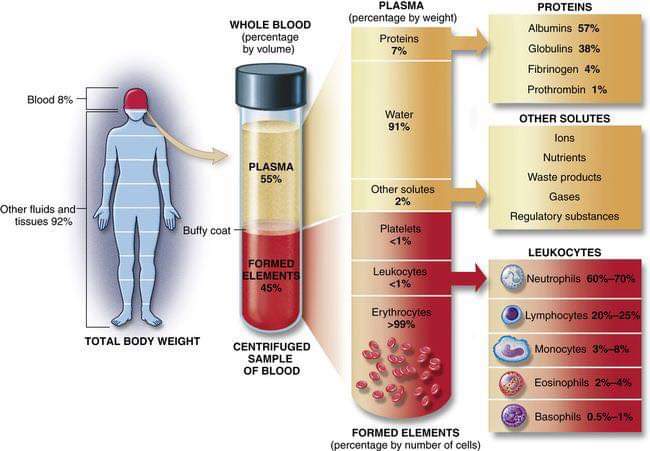 রক্তকণিকার পরিচিতি-
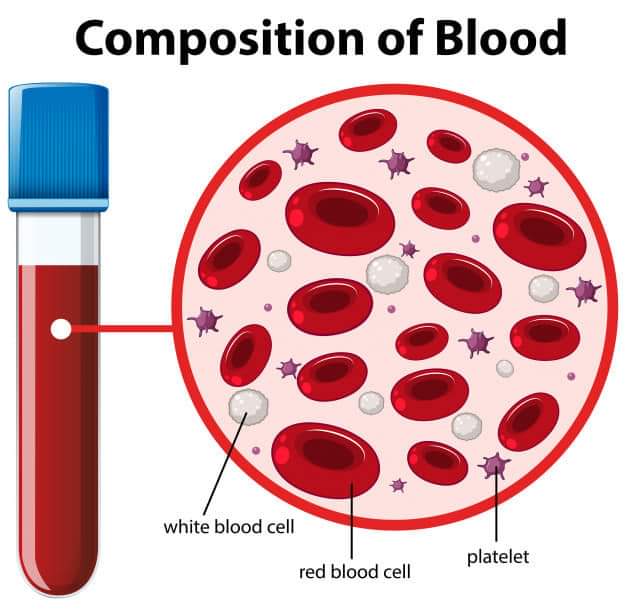 রক্তে কনিকার  উপাদান
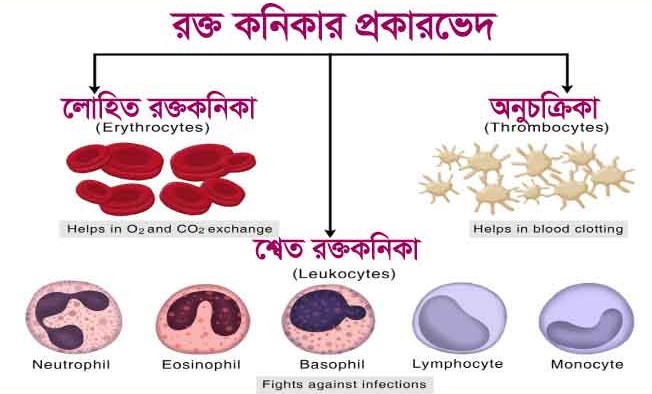 *লোহিত রক্তকণিকা
লোহিত কনিকার বৈশিষ্ট্য-১.wewfbœ eq‡mi gvbe †`‡n cÖwZ Nb wgwjwgUvi i‡³ †jvwnZ KwYKvi msL¨v : å~Y †`‡n: 80-90 jvL, wkïi †`‡n: 60-70 jvL, c~Y© eq¯‹ cyiæl †`‡n: 45 - 55 jvL Ges c~Y© eq¯‹ bvixi †`‡n: 44 - 49 jvL|২.AvqZ‡bi Zzjbvq cyiæ‡li †`‡n 45%Ges †g‡q‡`i †`‡n 40%|৩.åæb Ae¯’vq-åƒbxq †g‡mvWvg© †_‡K cÖ_‡g i³ ˆZix nq| c‡i _vBgvm,cøxnv ,hK…Z wkï‡`i-Aw¯’g¾v,hK…Z,cøxnv,cieZ©x‡Z-Aw¯’g¾v,hK…Z,cøxnv|Aw¯’g¾vi wn‡gvmvB‡Uveøv÷ †Kvl ev †÷g †Kvl †_‡K Gwi‡_ªv‡cv‡qwmm c×wZ‡Z Gwi‡_ªv‡cv‡qwUb ni‡gvb wbqš¿b Øviv Drcbœ nq|
†jvwnZ KwYKvi KvR:1.cÖwZwU †Kv‡l Aw·‡Rb mieivn Kiv (Aw·wn‡gv‡Møweb iy‡c)|2.wb®‹vk‡bi Rb¨ wKQz cwigvY Kve©b WvBA·vBW‡K enb Kiv Kve©wg‡bvwn‡gv‡Møvwebiƒ‡c)| 3.i‡³i AgøÑÿv‡ii mgZv eRvq ivLv|Avgv‡`i Rxe‡bi cÖwZ gyn~‡Z© †jvwnZ i³KwYKv aŸsm nq Avevi mgcwigvY ˆZwi nq| cÖwZ ‡m‡K‡Û 20 jvL KwbKv Drcbœ nq Ges mviv †`‡n GKevi cwiågb K‡i|
জোড়া কাজ
নিম্নোক্ত কণিকার বৈশিষ্ট্য লিপিবদ্ধ কর?
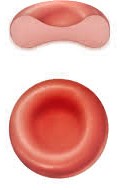 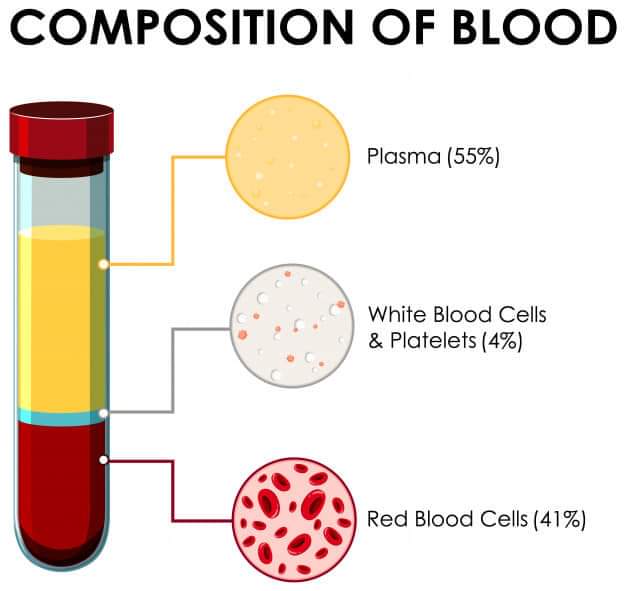 দলীয় কাজ
রক্তের উপাদান গুলো কি কি এবং কি পরিমাণে দেহে থাকে?
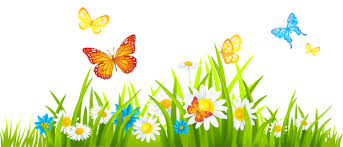 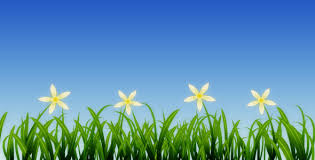 মূল্যায়ন
রক্ত কাকে বলে?
লোহিত রক্তকণিকা আমাদের দেহে কি কি কাজ করে?
বাড়ির কাজ
আজকের পাঠে মানব দেহের স্বাভাবিক কার্য পরিচালনের ক্ষেত্রে রক্ত ও রক্তের উপাদানের  কোন কোন বিষয় উপস্থাপিত হল ব্যাখ্যা কর।
সবাইকে ধন্যবাদ
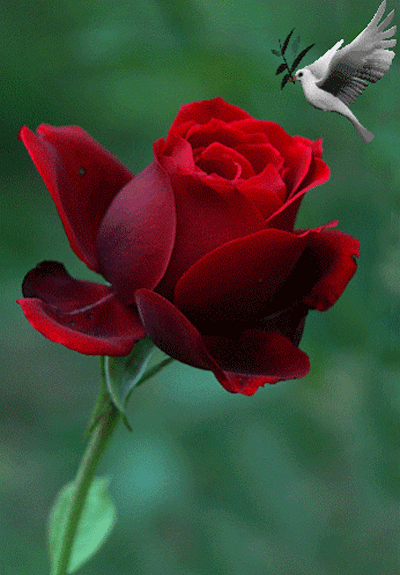